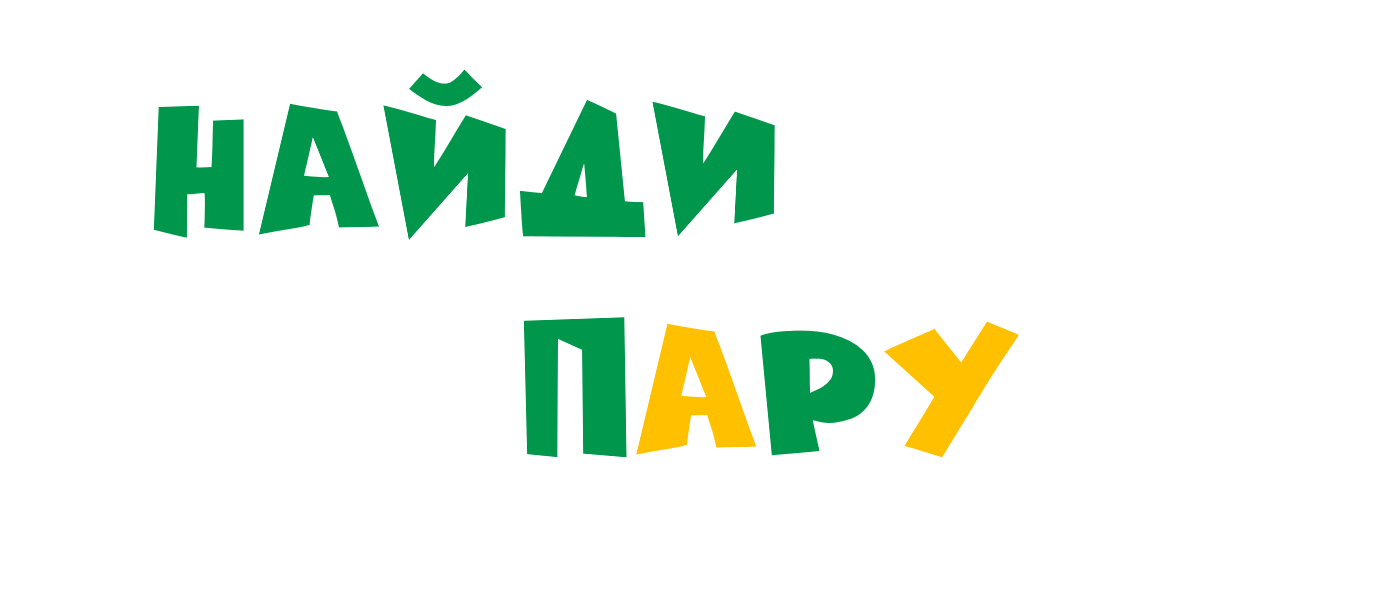 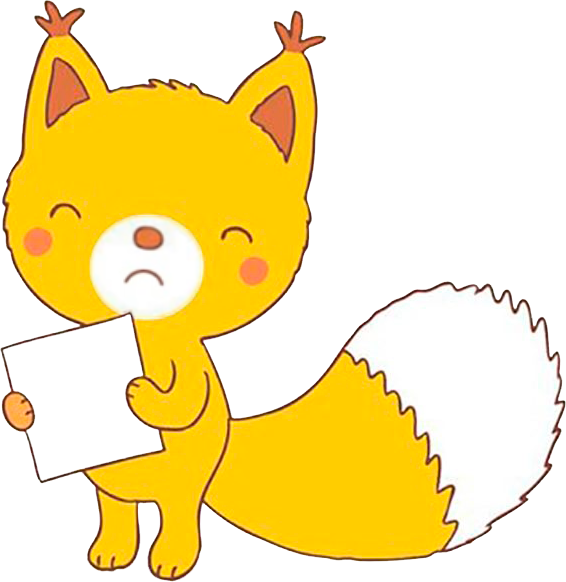 ?
?
?
?
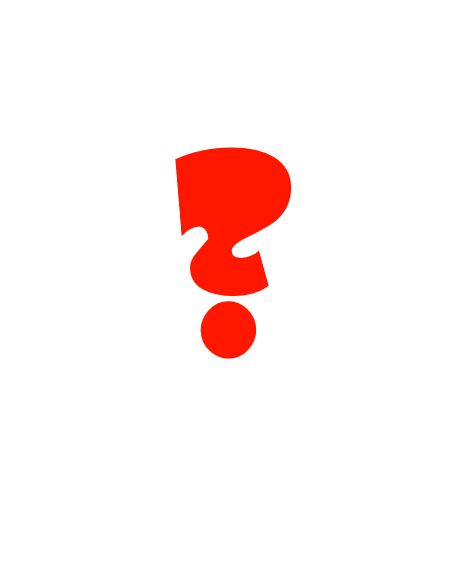 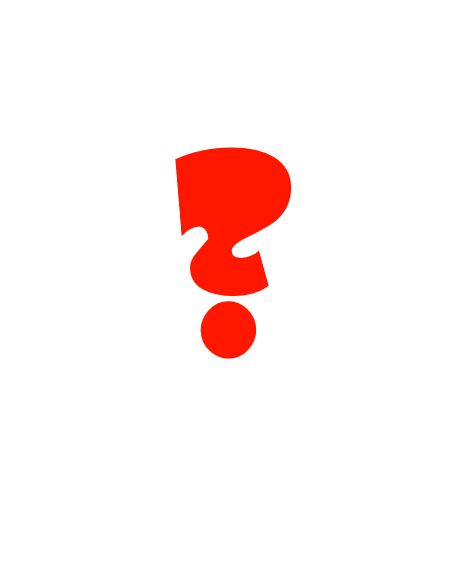 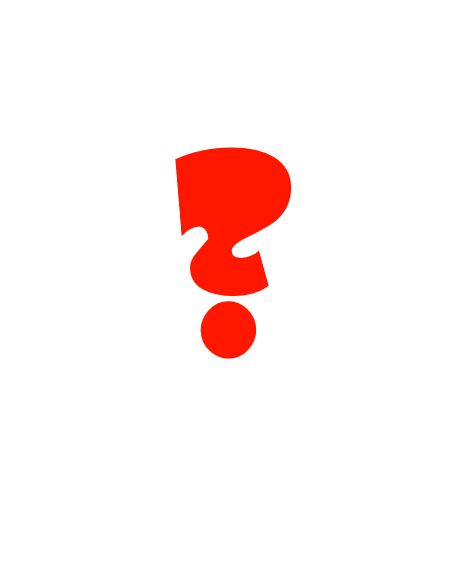 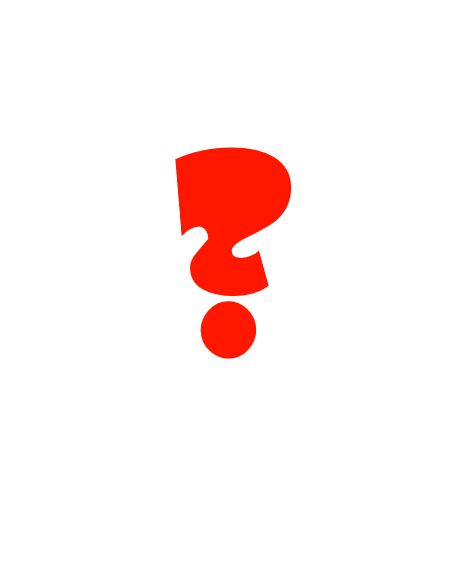 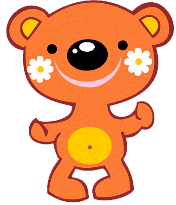 Воспитатель Садыкова Татьяна Мухаметовна
                                                                                                                                        МБДОУ «Березовский детский сад №2»,                                                                                            Березовский район, Красноярский край
1
2
3
4
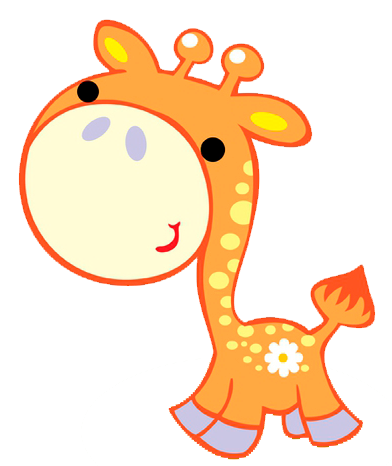 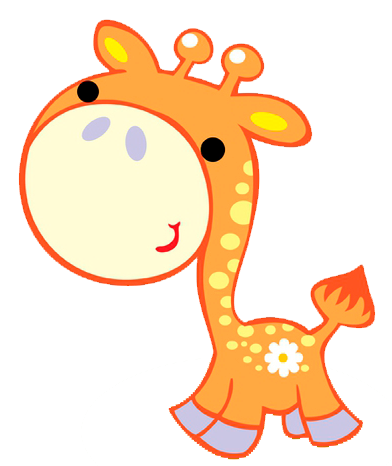 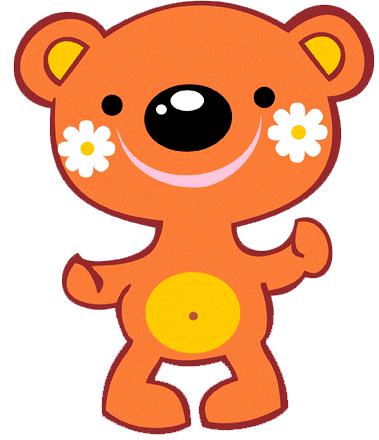 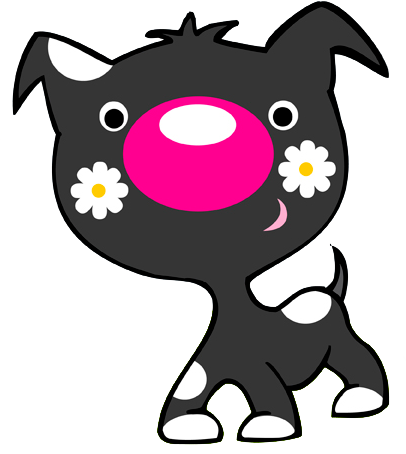 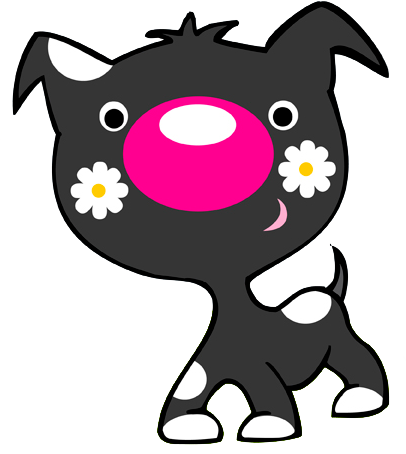 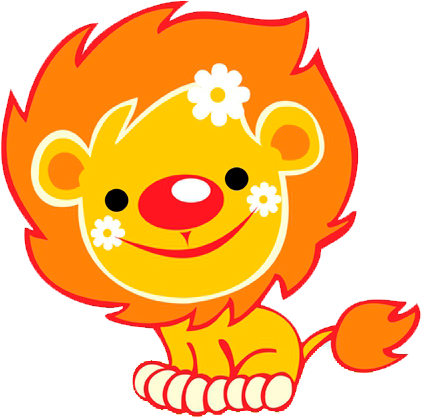 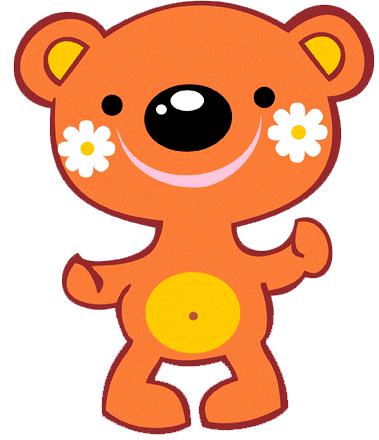 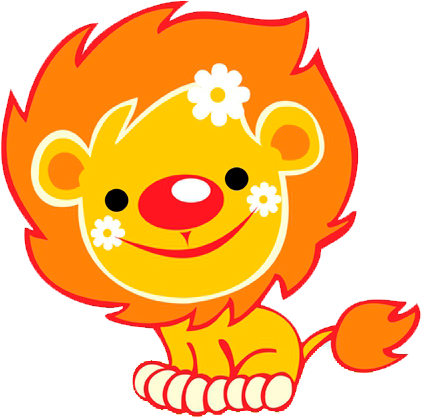 5
6
7
8
1
2
3
4
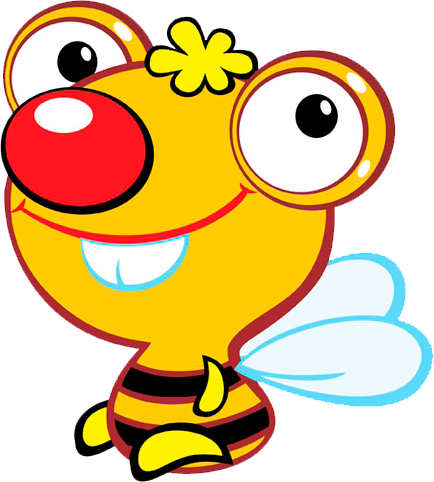 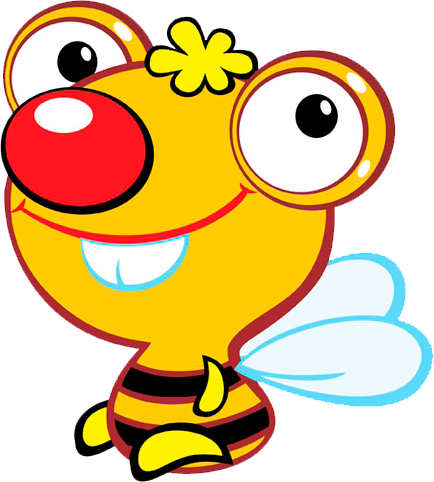 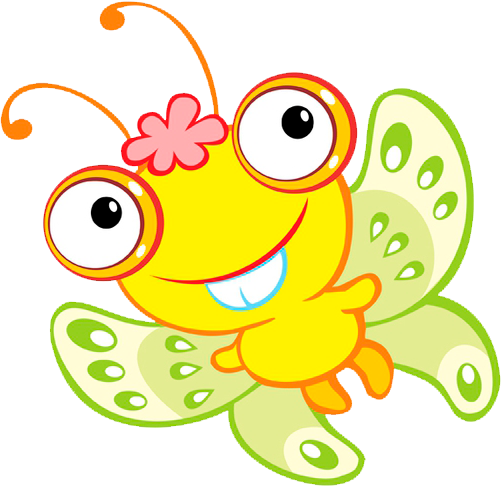 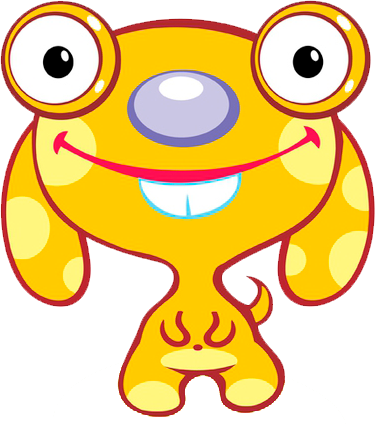 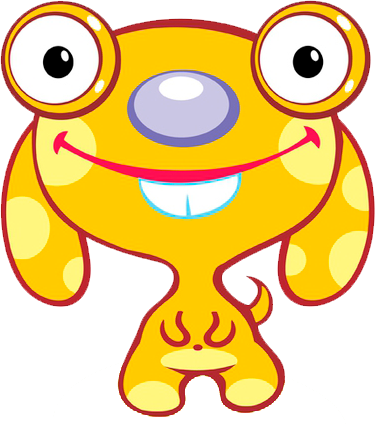 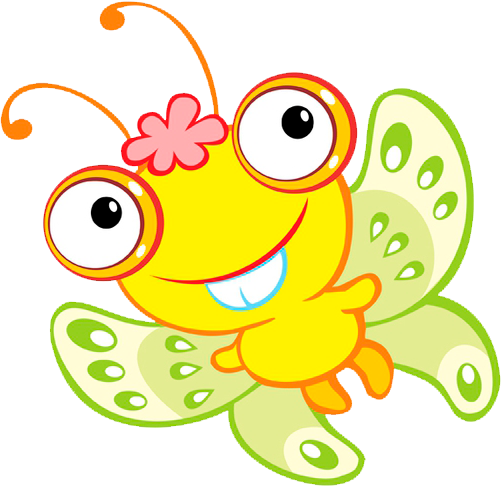 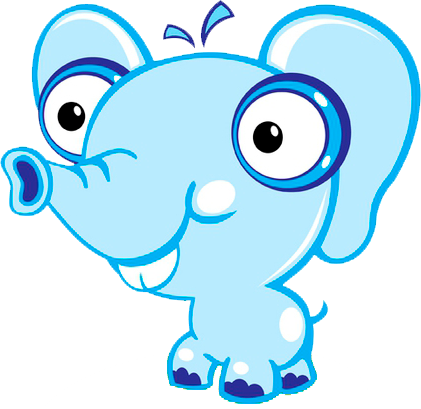 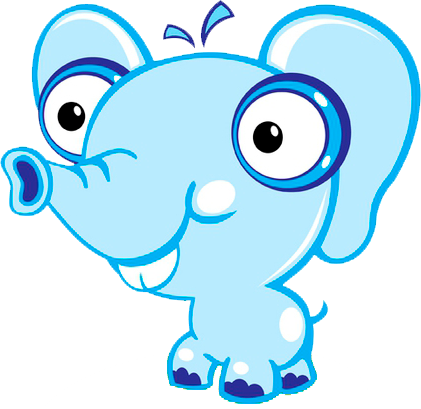 5
6
7
8
1
2
3
4
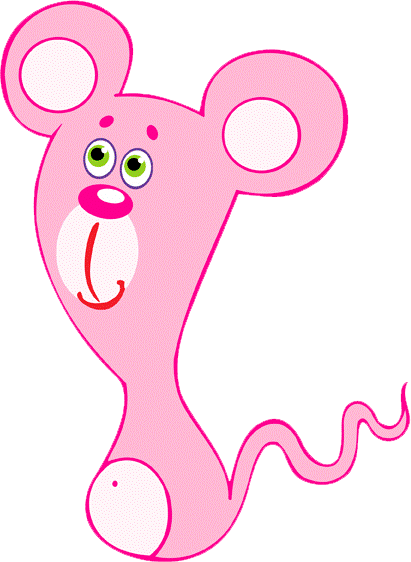 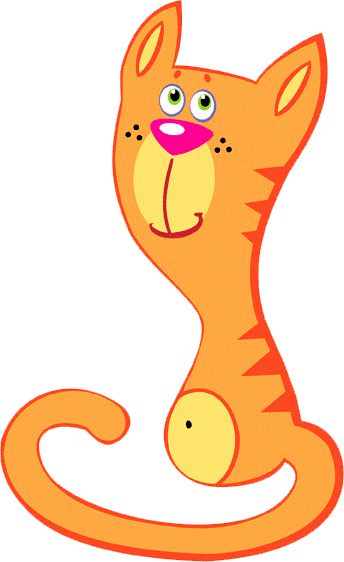 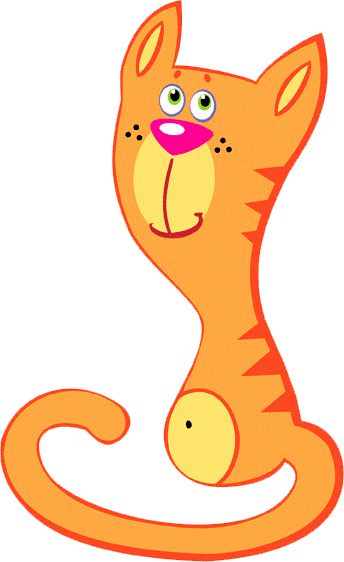 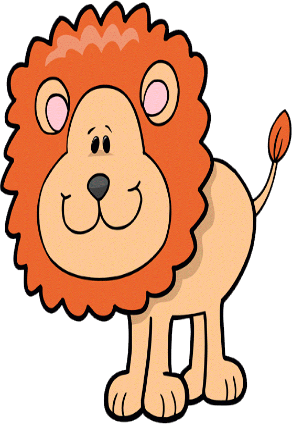 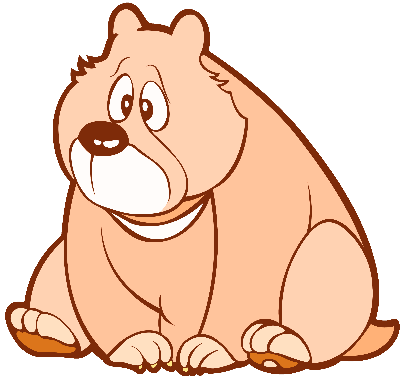 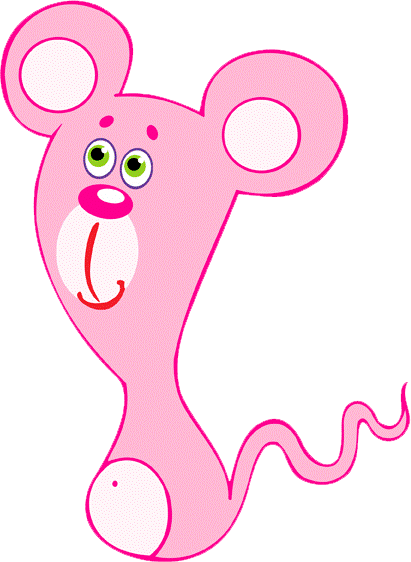 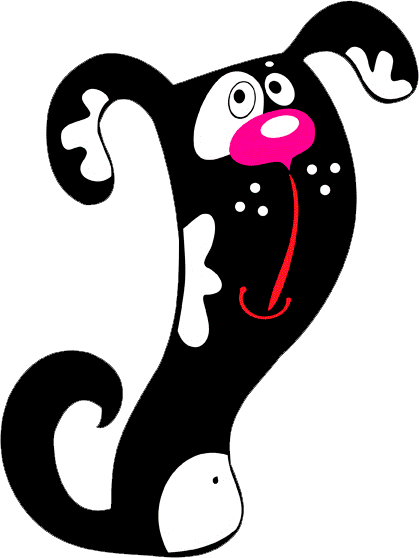 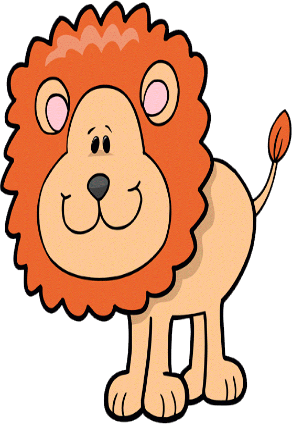 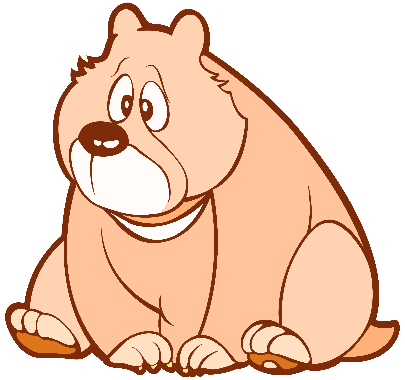 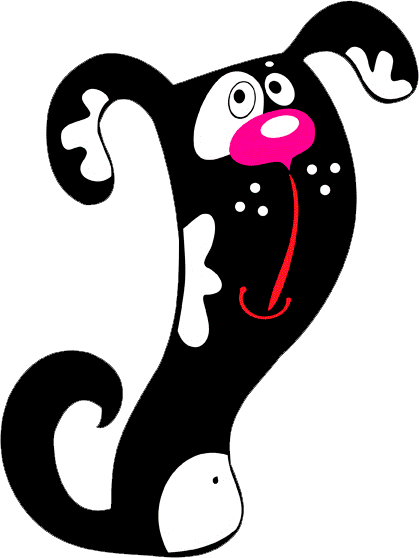 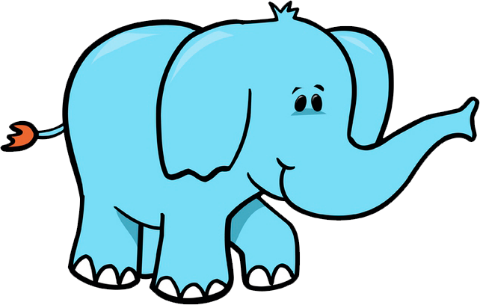 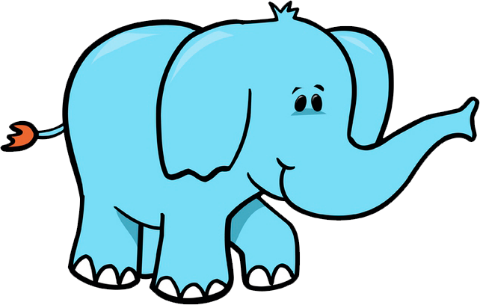 5
6
7
8
9
10
11
12
1
2
3
4
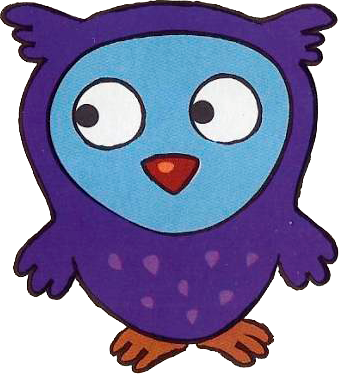 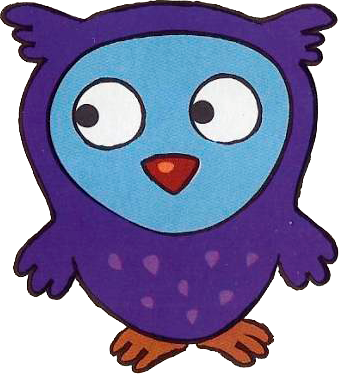 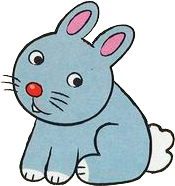 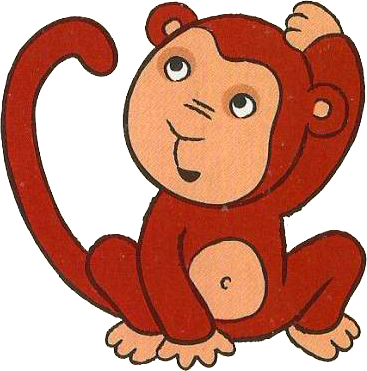 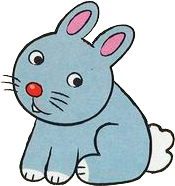 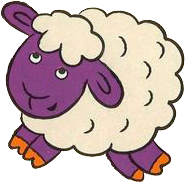 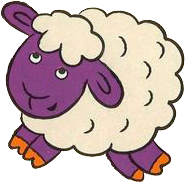 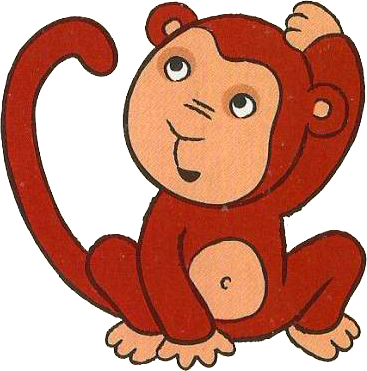 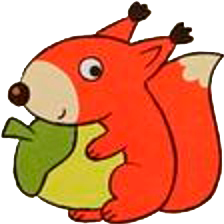 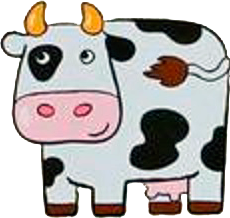 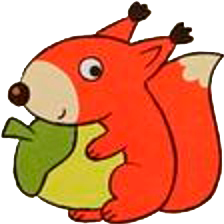 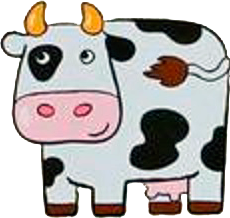 5
6
7
8
9
10
11
12
1
2
3
4
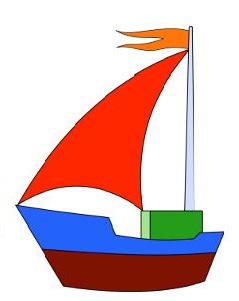 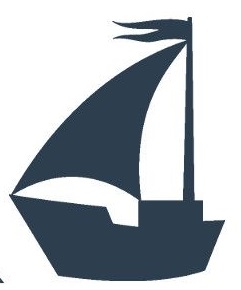 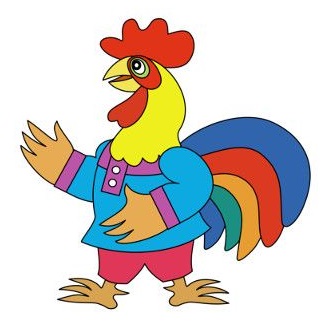 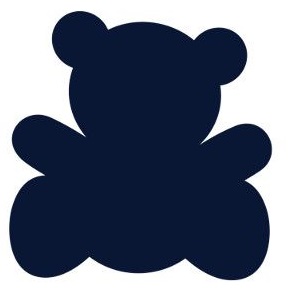 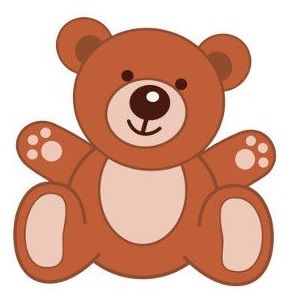 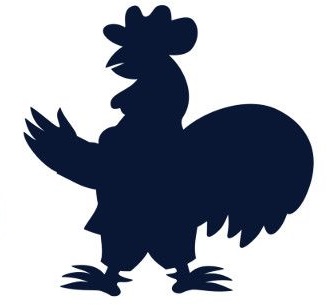 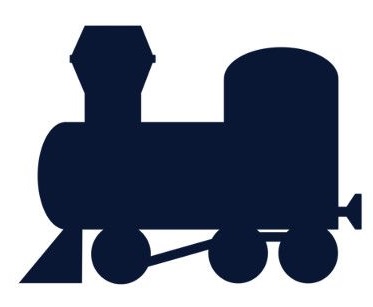 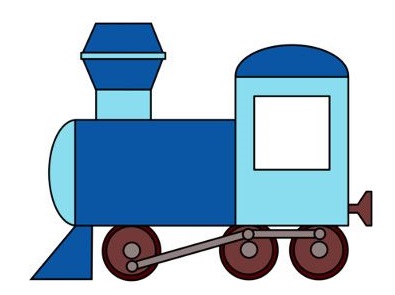 5
6
7
8
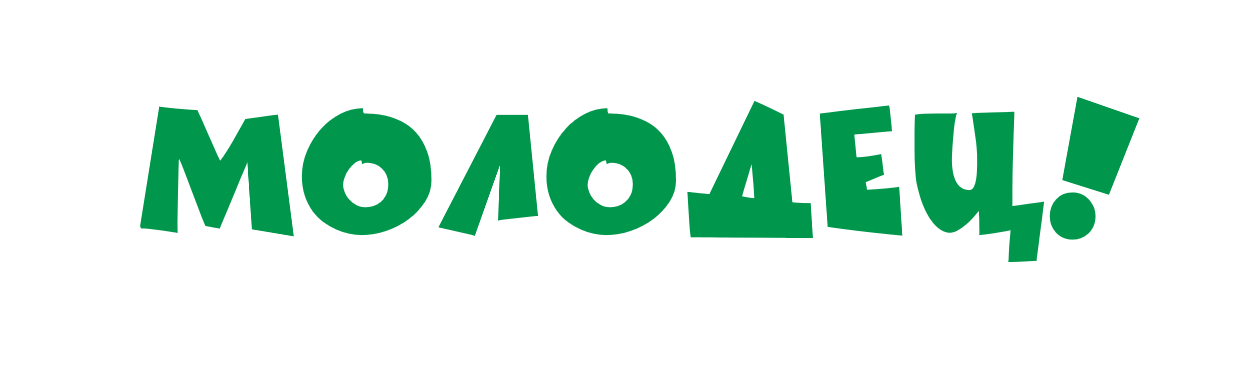 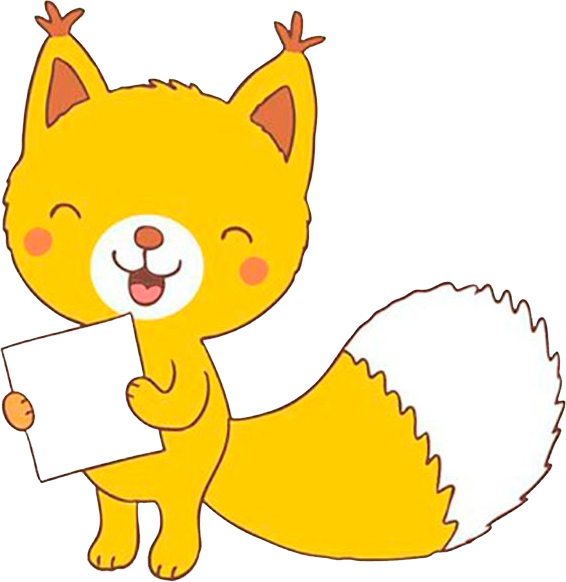 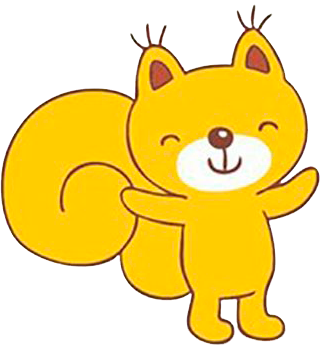 ?
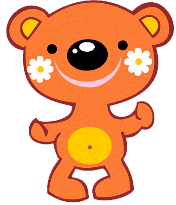 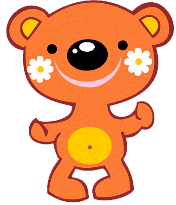 ?
?
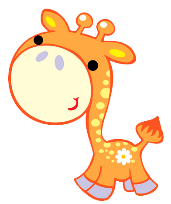 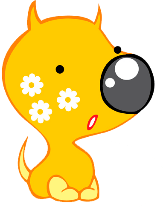